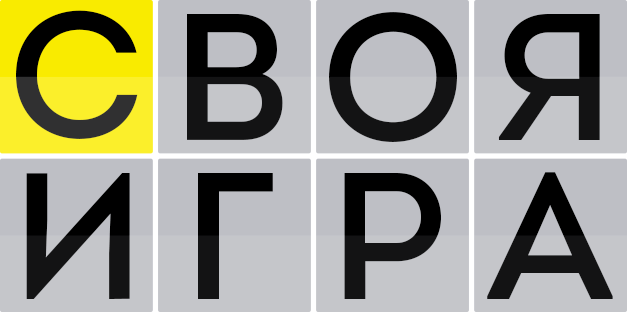 Викторина
Категория 1  /  Вопрос за 200
Есть ли одинаковый звук в словах
Дорожки и ёжик?
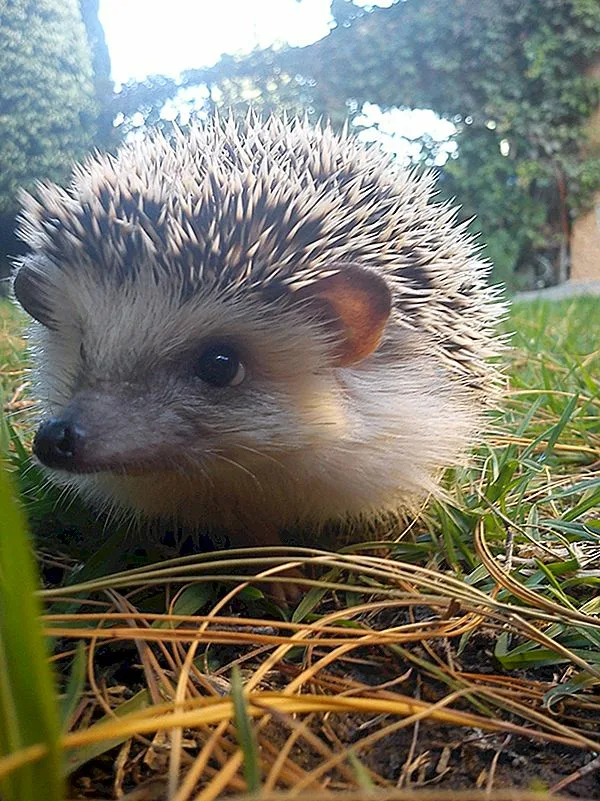 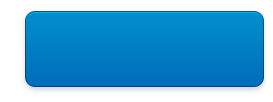 Узнать ответ
Правильный ответзвук [о]Категория 1 / Вопрос за 200
Вернуться к выбору тем→
Категория 1  /  Вопрос за 300
В каком столбике не все слова являются родственными?
1. добрый, доброта, одобрение, одобрить, одобрительный.
2. лес , лесной, лесничий, подлесок, лесостепь
3. волнушка, волнующий, волнение, волнорез, волномер
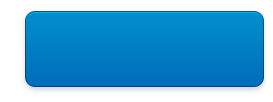 Узнать ответ
Правильный ответв третьем столбикеКатегория 1 / Вопрос за 400
Вернуться к выбору тем→
Категория 1  /  Вопрос за 300
В каком слове пишется буква а?
в_да, к_рова, тр_ва, др_ва
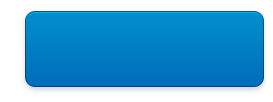 Узнать ответ
Правильный ответв слова траваКатегория 1 / Вопрос за 300
Вернуться к выбору тем→
Категория 1  /  Вопрос за 300
Как называются главные члены предложения?
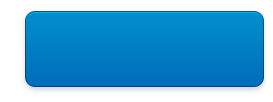 Узнать ответ
Правильный ответПодлежащее и сказуемоеКатегория 1 / Вопрос за 300
Вернуться к выбору тем→
Категория 2  /  Вопрос за 200
Как звали героиню сказки про непослушного братца-козлёнка?
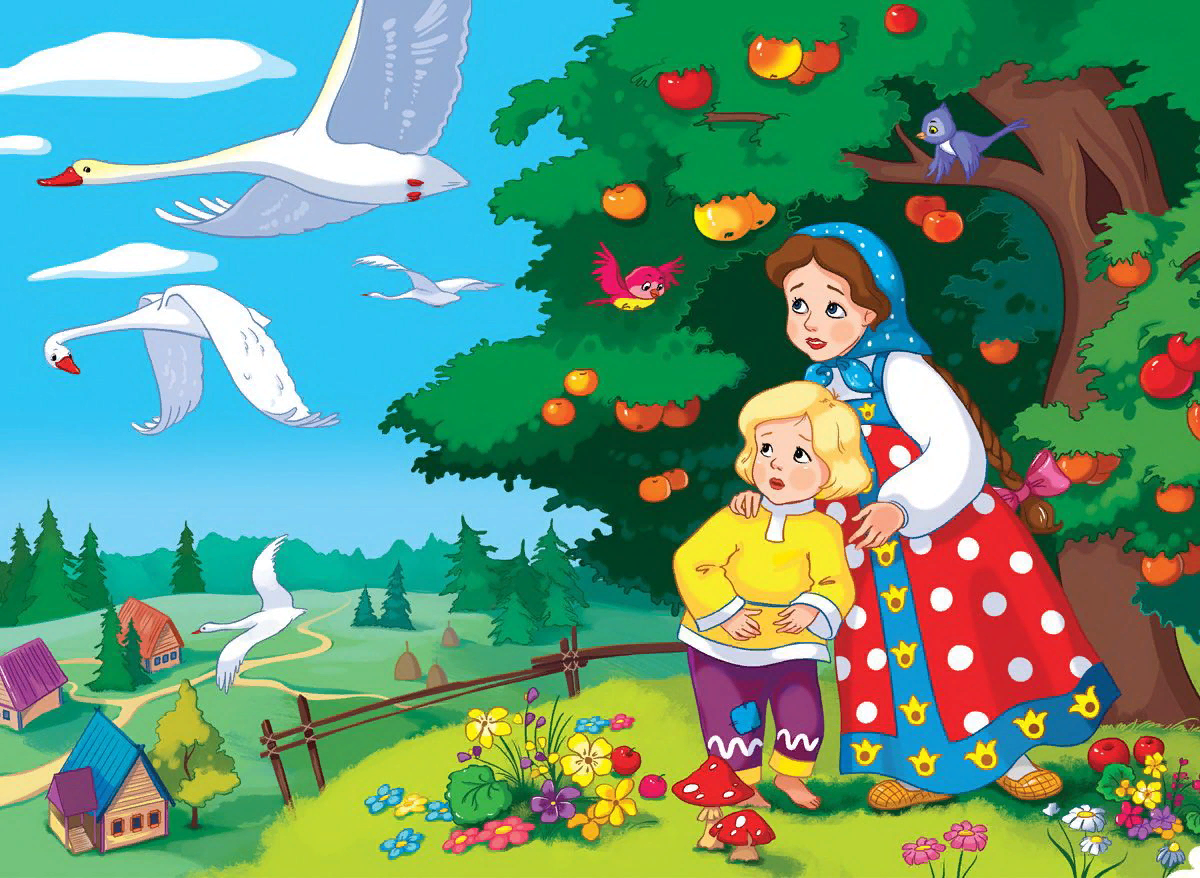 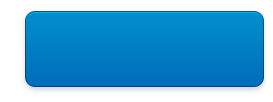 Узнать ответ
Правильный ответАлёнушкаКатегория 2 / Вопрос за 200
Вернуться к выбору тем→
Категория 2  /  Вопрос за 400
Какому автору принадлежат строки:
«Закружилась листва золотая
В розоватой воде на пруду…»
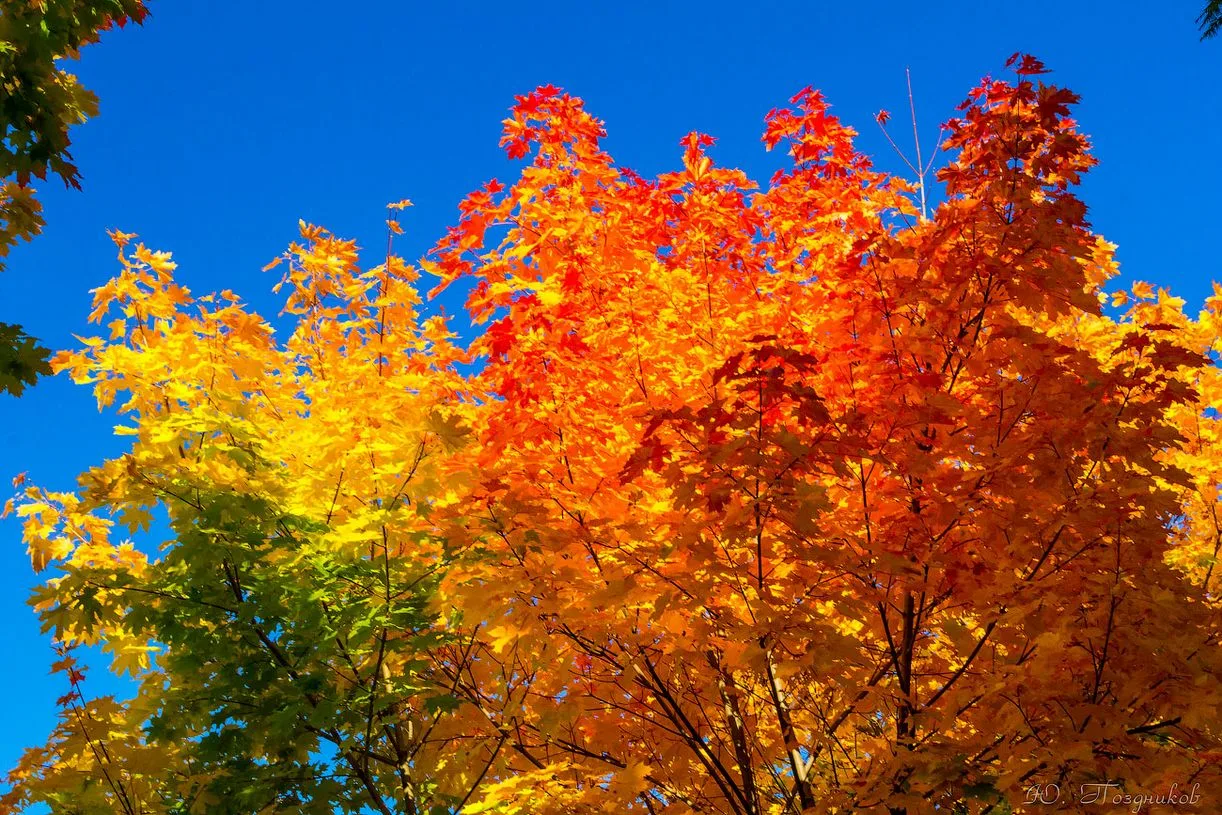 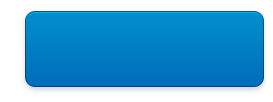 Узнать ответ
Правильный ответСерге́й Алекса́ндрович Есе́нинКатегория 2 / Вопрос за 400
Вернуться к выбору тем→
Категория 2  /  Вопрос за 600
Вспомни название сказки по отрывку:
«…Лети, лети, лепесток, через запад на восток, через север, через юг, 
возвращайся, сделав круг…»
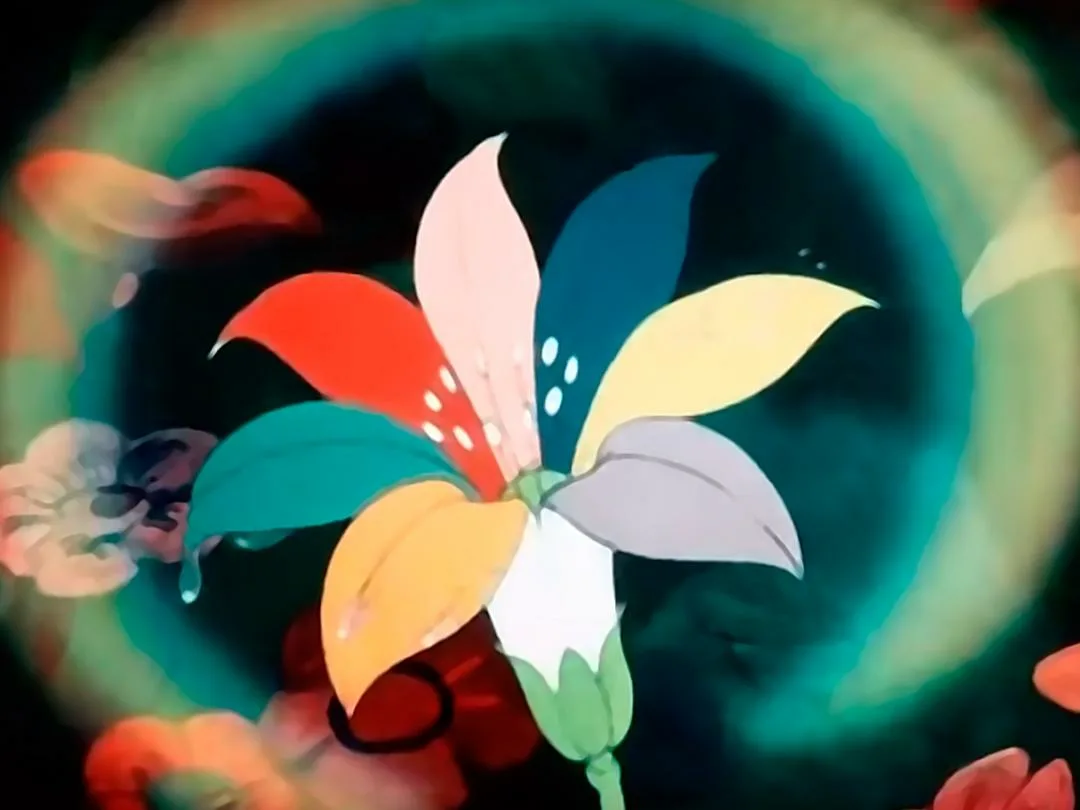 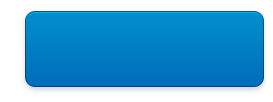 Узнать ответ
Правильный ответ«Цветик – семицветик» В. П. КатаеваКатегория 2 / Вопрос за 600
Вернуться к выбору тем→
Категория 2  /  Вопрос за 800
Заполни пропуск, назови сказку и автора
 «Они жили в ветхой землянке ровно _____ года»
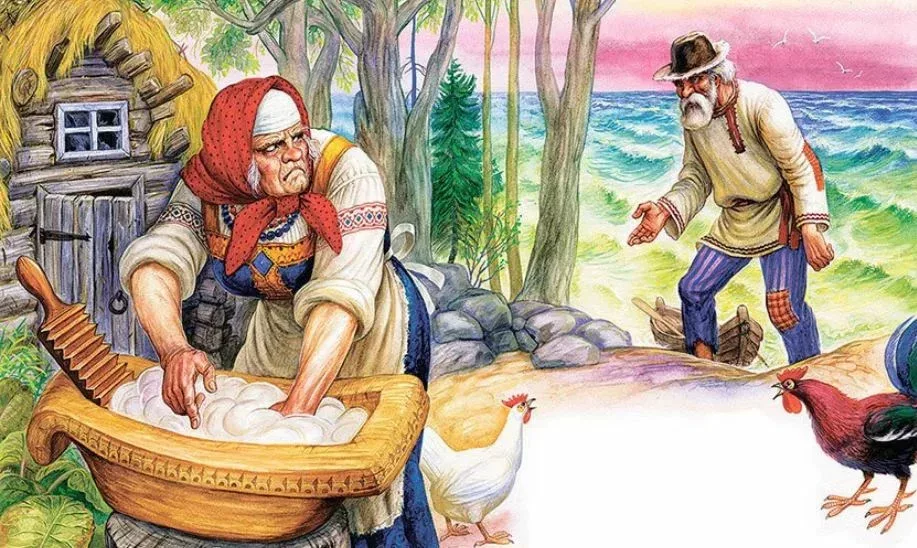 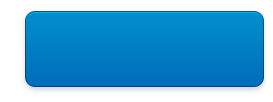 Узнать ответ
Правильный ответ«Они жили в ветхой землянке ровно тридцать лет и три года». Из «Сказки о рыбаке и рыбке» А. С. ПушкинаКатегория 2 / Вопрос за 800
Вернуться к выбору тем→
Категория 3  /  Вопрос за 200
Ломанная линия состоит из трёх звеньев, первое звено = 7см, второе = 4см, третье = 5 см
Найди длину ломаной линии.
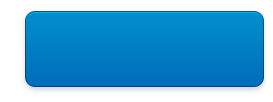 Узнать ответ
Правильный ответДлина линии 16 смКатегория 3 / Вопрос за 200
Вернуться к выбору тем→
Категория 3  /  Вопрос за 400
На полке библиотеки стояло 19 книг. Из них 5 книг – сборники рассказов
3 книги – сборники стихов
Остальные – учебники.
Сколько всего учебников?
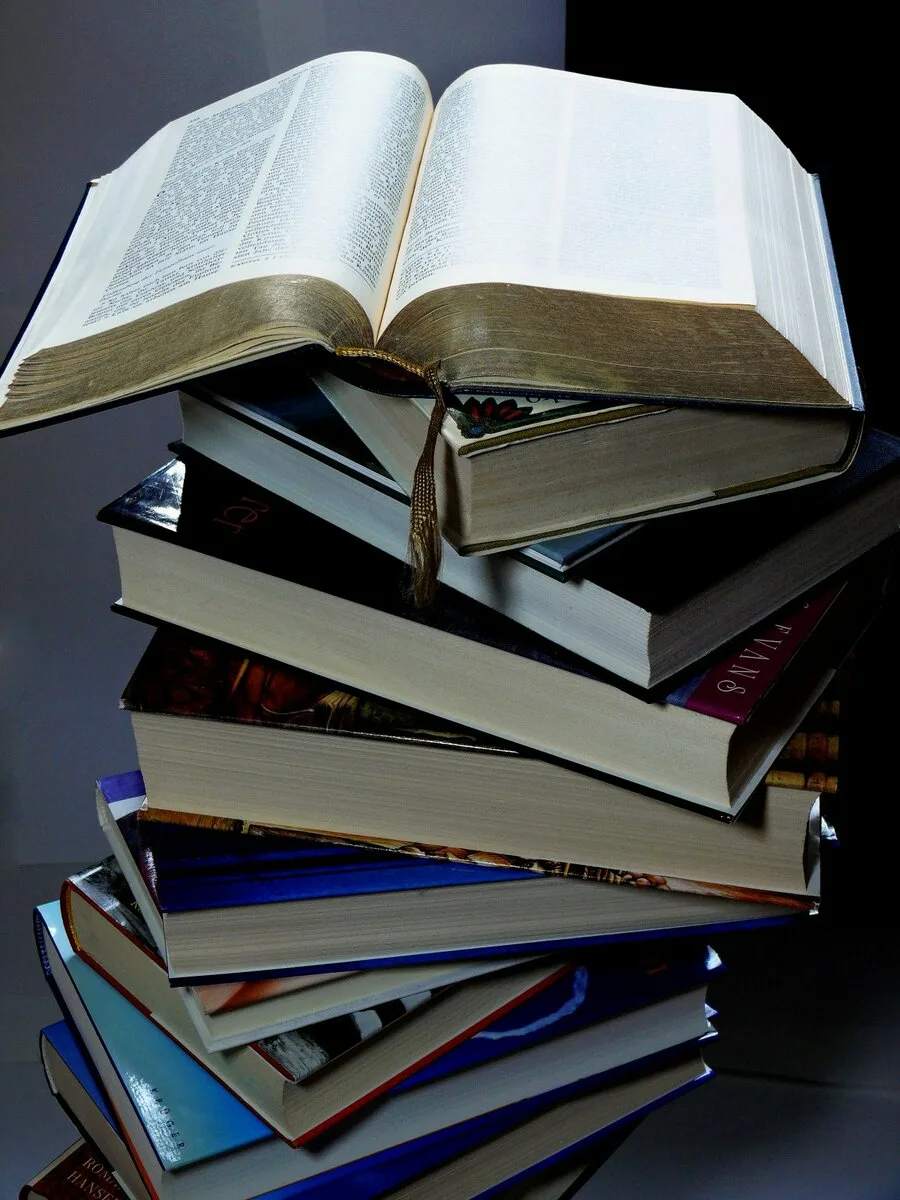 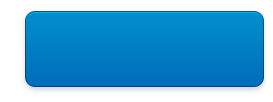 Узнать ответ
Правильный ответ11Категория 3 / Вопрос за 400
Вернуться к выбору тем→
Категория 3  /  Вопрос за 600
Врач дал больной девочке 3 таблетки и велел принимать их через каждые полчаса. Она строго выполнила указание врача.
На сколько времени хватило прописанных врачом таблеток?
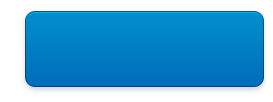 Узнать ответ
Правильный ответ90 минут или 1ч30мКатегория 3 / Вопрос за 600
Вернуться к выбору тем→
Категория 3  /  Вопрос за 800
Сколько отрезков изображено на картинке?
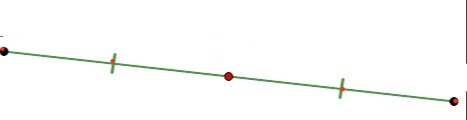 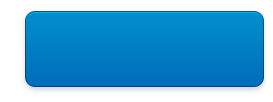 Узнать ответ
Правильный ответ6Категория 3 / Вопрос за 800
Вернуться к выбору тем→
Категория 4  /  Вопрос за 200
Выбери лишнее
Клён, шиповник, осина, дуб, береза, ель
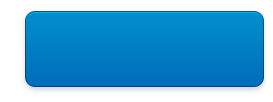 Узнать ответ
Правильный ответшиповникКатегория 4 / Вопрос за 200
Вернуться к выбору тем→
Категория 4  /  Вопрос за 400
На каком дереве растут желуди?
Какое животное спит вниз головой?
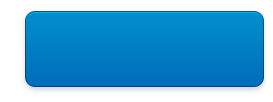 Узнать ответ
Правильный ответ1. На дубе2. Летучая мышьКатегория 4 / Вопрос за 400
Вернуться к выбору тем→
Категория 4  /  Вопрос за 600
Назовите созвездие
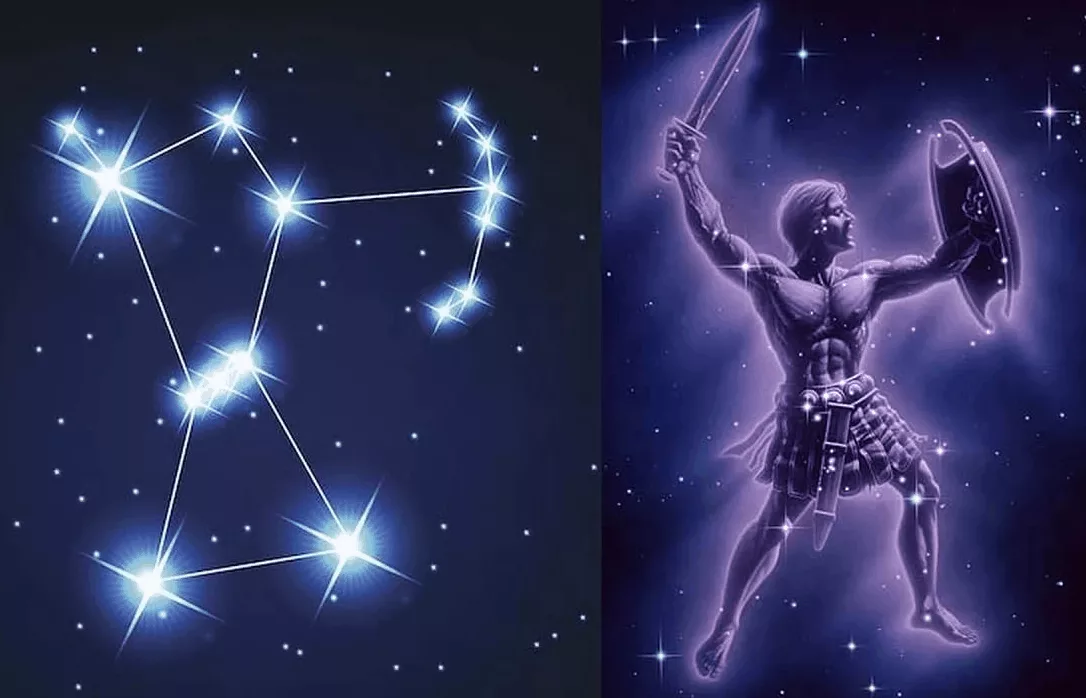 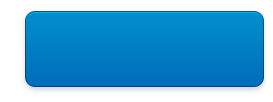 Узнать ответ
Правильный ответсозвездие ОрионаКатегория 4 / Вопрос за 600
Вернуться к выбору тем→
Категория 4  /  Вопрос за 800
Назовите животное, к какой группе животных оно относится?
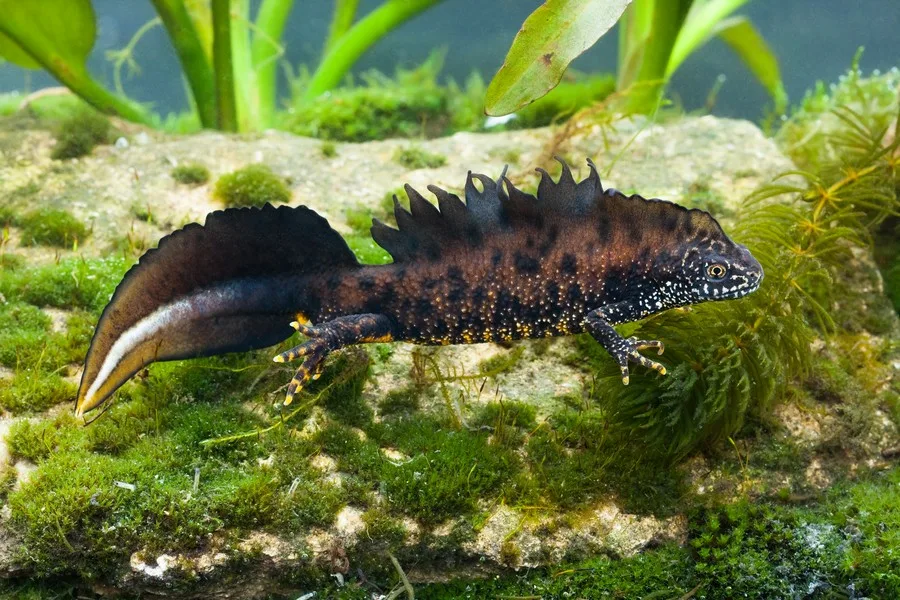 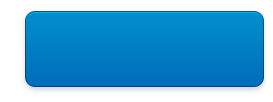 Узнать ответ
Правильный ответТритон – земноводное/амфибияКатегория 4 / Вопрос за 800
Вернуться к выбору тем→
Категория 5  /  Вопрос за 200
Переставь палочку так, чтобы домик смотрел в противоположную сторону
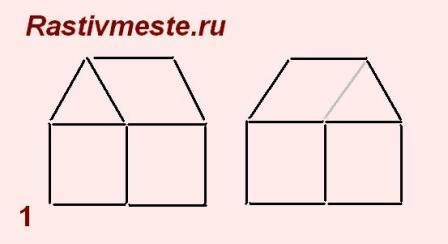 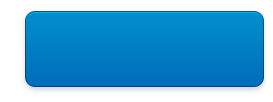 Узнать ответ
Правильный ответКатегория 5 / Вопрос за 200
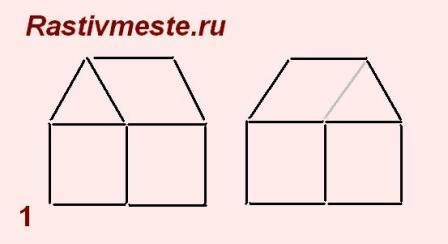 Вернуться к выбору тем→
Категория 5  /  Вопрос за 400
Три свеклы варилось 30 минут, за сколько минут сварилась одна свекла?
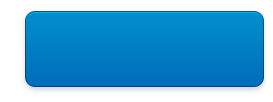 Узнать ответ
Правильный ответЗа 30 минутКатегория 5 / Вопрос за 400
Вернуться к выбору тем→
Категория 5  /  Вопрос за 600
Кто может быть старым, при условии что ему всего 5 лет.
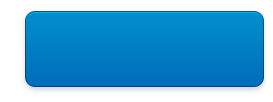 Узнать ответ
Правильный ответСтарый другКатегория 5 / Вопрос за 600
Вернуться к выбору тем→
Категория 5  /  Вопрос за 800
В каком месяце года 28 дней?
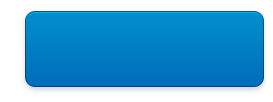 Узнать ответ
Правильный ответВ каждом месяце в году не менее 28 дней.Категория 5 / Вопрос за 800
Вернуться к выбору тем→